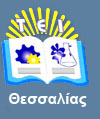 Αντικειμενοστραφής Προγραμματισμός ΙΙ
Ενότητα 12: Χαρακτήρες και Συμβολοσειρές

Νικόλαος Θ. Λιόλιος,
Καθηγητής,
Τμήμα Μηχανικών Πληροφορικής Τ.Ε.,
T.E.I. Θεσσαλίας
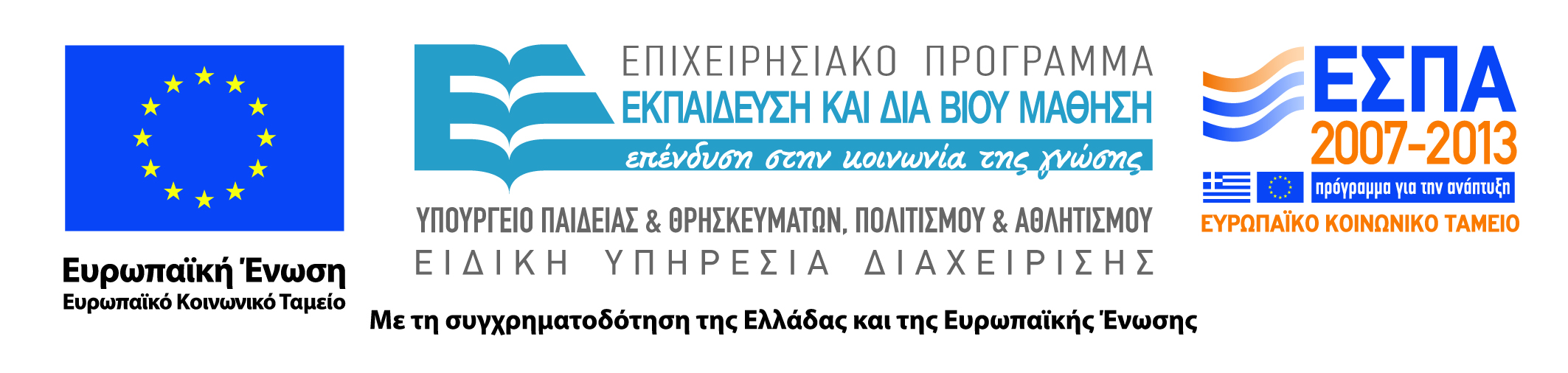 Άδειες Χρήσης
Το παρόν εκπαιδευτικό υλικό υπόκειται σε άδειες χρήσης Creative Commons. 
Για εκπαιδευτικό υλικό, όπως εικόνες, που υπόκειται σε άλλου τύπου άδειας χρήσης, η άδεια χρήσης αναφέρεται ρητώς.
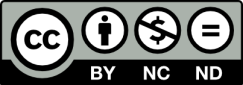 2
Χρηματοδότηση
Το παρόν εκπαιδευτικό υλικό έχει αναπτυχθεί στα πλαίσια του εκπαιδευτικού έργου του διδάσκοντα.
Το έργο υλοποιείται στο πλαίσιο του Επιχειρησιακού Προγράμματος «Εκπαίδευση και Δια Βίου Μάθηση» και συγχρηματοδοτείται από την Ευρωπαϊκή Ένωση (Ευρωπαϊκό Κοινωνικό Ταμείο) και από εθνικούς πόρους.
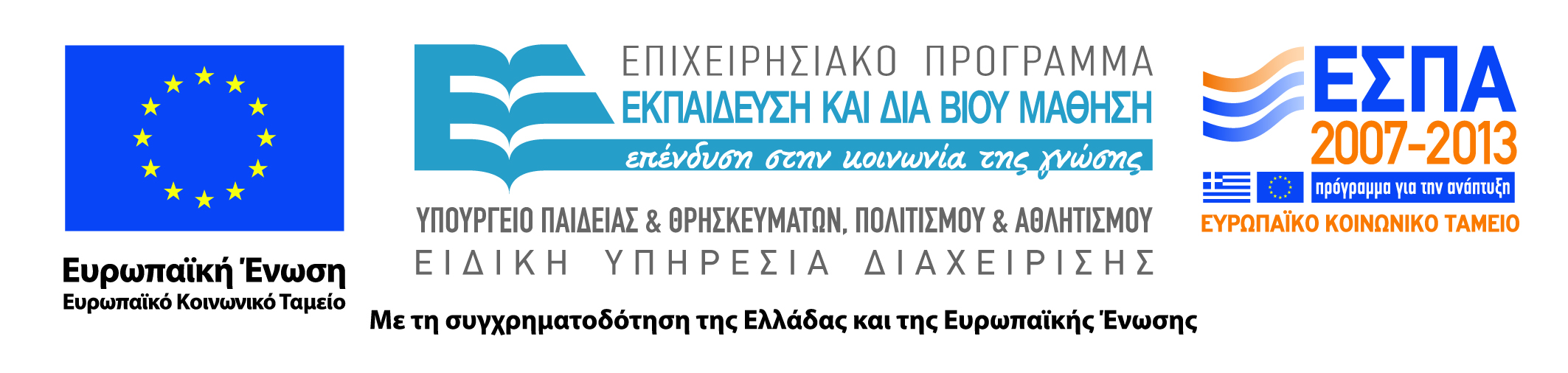 3
Σκοποί  ενότητας
Σκοπός μας είναι να μάθουμε: 
Βασικές τεχνικές προγραμματισμού
Πώς να γράφουμε μικρού και μεσαίου μεγέθους προγράμματα
Τη γλώσσα προγραμματισμού C#  (μοιάζει με τη Java)
Βασικούς αλγόριθμους και δομές δεδομένων
Εργαλεία συγγραφής προγραμμάτων (π.χ. Visual Studio)
Να διευρύνουμε τις γνώσεις μας στην Επιστήμη της Πληροφορικής
Θα ασχοληθούμε πολύ με τον προγραμματισμό
Θα μάθουμε το Microsoft Visual Studio . NET C# Compiler
4
Χαρακτήρες και Συμβολοσειρές
Περιεχόμενα ενότητας
Πίνακες
Δήλωση και αρχικοποίηση πινάκων
Παραδείγματα
command line array
strings σαν arrays 
Χρήση των στοιχείων ενός πίνακα σαν counters
Arrays
Δήλωση, δημιουργία και αρχικοποίηση πινάκων
Παραδείγματα
command line
Τα strings σαν arrays
Χρήση των στοιχείων ενός πίνακα σαν counters
5
Χαρακτήρες και Συμβολοσειρές
Η τάξη char (1 από 2)
Για μεταβλητές τύπου char, υπάρχει η τάξη Char (κεφαλαίο C) με τις παρακάτω στατικές μεθόδους:
IsLetter
IsDigit
IsLetterOrDigit
IsLower
IsUpper
ToUpper
ToLower
6
Χαρακτήρες και Συμβολοσειρές
Η τάξη char (2 από 2)
IsPunctuation
IsSymbol
IsWhiteSpace
7
Χαρακτήρες και Συμβολοσειρές
…(1 από 4)
// StaticCharMethods.cs
// Παράδειγμα χρήσης των στατικών μεθόδων της
// τάξης Char

using System;

public class StaticCharMethods
{
    static void Main(string[] args)
    {
        Console.WriteLine("Results for character 'B‘ “);
        Console.WriteLine("-------------------------\r\n");
        AnalyzeCharacter(‘B');

        Console.WriteLine("Results for character '7'");
        Console.WriteLine("-------------------------\r\n");
        AnalyzeCharacter('7');
8
Χαρακτήρες και Συμβολοσειρές
…(2 από 4)
Console.WriteLine("Results for character '#'");
        Console.WriteLine("-------------------------\r\n");
        AnalyzeCharacter('#');

        Console.ReadKey();
    }

    // display character information in outputTextBox
    private static void AnalyzeCharacter(char inputCharacter)
    {
        Console.WriteLine("is digit: " +
           Char.IsDigit(inputCharacter));

        Console.WriteLine("is letter: " +
           Char.IsLetter(inputCharacter));
Console.WriteLine("is letter or digit: " +
           Char.IsLetterOrDigit(inputCharacter));
9
Χαρακτήρες και Συμβολοσειρές
….(3 από 4)
Console.WriteLine("is lower case: " +
           Char.IsLower(inputCharacter));

        Console.WriteLine("is upper case: " +
           Char.IsUpper(inputCharacter));

        Console.WriteLine("to upper case: " +
           Char.ToUpper(inputCharacter));

        Console.WriteLine("to lower case: " +
           Char.ToLower(inputCharacter));

        Console.WriteLine("is punctuation: " +
           Char.IsPunctuation(inputCharacter));

        Console.WriteLine("is symbol: " + 
           Char.IsSymbol(inputCharacter));
10
Χαρακτήρες και Συμβολοσειρές
….(4 από 4)
Console.WriteLine();

    } // end method BuildOutput

} // end class StaticCharMethods
11
Χαρακτήρες και Συμβολοσειρές
Αποτελέσματα
Results for character 'B'
-------------------------

is digit: True
is letter: False
is letter or digit: True
is lower case: False
is upper case: False
to upper case: 7
to lower case: 7
is punctuation: False
is symbol: False
Results for character '7'
-------------------------

is digit: True
is letter: False
is letter or digit: True
is lower case: False
is upper case: False
to upper case: 7
to lower case: 7
is punctuation: False
is symbol: False
Results for character '#'
-------------------------

is digit: False
is letter: False
is letter or digit: False
is lower case: False
is upper case: False
to upper case: #
to lower case: #
is punctuation: True
is symbol: False
12
Χαρακτήρες και Συμβολοσειρές
Η τάξη String (1 από 2)
Μια συμβολοσειρά (string) είναι βασικά ένας μονοδιάστατος πίνακας από χαρακτήρες,
Επειδή η χρήση μεταβλητών τύπου string είναι συχνή, μέρος της γλώσσας C# είναι η τάξη string η οποία συμπεριλαμβάνει αρκετές μεθόδους επεξεργασίας συμβολοσειρών.

Π.Χ.,
μέθοδος  ToUpper,
αντικαθιστά τα πεζά γράμματα με κεφαλαία,
η αρχική συμβολοσειρά παραμένει αναλλοίωτη.
μέθοδος ToLower,
αντικαθιστά τα κεφαλαία  με πεζά γράμματα,
η αρχική συμβολοσειρά παραμένει αναλλοίωτη.
13
Χαρακτήρες και Συμβολοσειρές
Η τάξη String (2 από 2)
μέθοδος Format.

Για μια πλήρη κάλυψη λεπτομέρειες χρήσης όλων των μεθόδων της string συμβουλευτείτε το σύστημα παροχής βοήθειας του Visual Studio ή του Mono Develop.
14
Χαρακτήρες και Συμβολοσειρές
Η τάξη String: Δημιουργία Συμβολοσειρών
Κατασκευαστές,
Η C# μας παρέχει οκτώ κατασκευαστές για δημιουργία και αρχικοποίηση συμβολοσειρών.
Η μέθοδος CopyTo,
Αντιγράφει ένα συγκεκριμένο αριθμό χαρακτήρων σε ένα πίνακα από χαρακτήρες.
Η μέθοδος Substring,
Εξάγει ένα κομμάτι από μία συμβολοσειρά.
Η μέθοδος Concat,
Συνενώνει δύο συμβολοσειρές.
15
Χαρακτήρες και Συμβολοσειρές
…..(1 από 3)
1    // StringConstructor.cs
2    // Demonstrating String class constructors.
3    
4    using System;
5    using System.Windows.Forms;
6    
7    // test several String class constructors
8    class StringConstructor
9    {
10      // The main entry point for the application.
11      static void Main( string[] args )
12      {
13         string output;
14         string originalString, string1, string2, 
15            string3, string4;
16   
17         char[] characterArray = 
18            { 'b', 'i', 'r', 't', 'h', ' ', 'd', 'a', 'y' };
16
Χαρακτήρες και Συμβολοσειρές
…..(2 από 3)
Κατασκευαστής της string που παίρνει σαν όρισμα ένα πίνακα από χαρακτήρες
19   
20         // string initialization
21         originalString = "Welcome to C# programming!";
22         string1 = originalString;
23         string2 = new string( characterArray );
24         string3 = new string( characterArray, 6, 3 );
25         string4 = new string( 'C', 5 );
26   
27         output = "string1 = \"" + string1 + "\"\n" +
28            "string2 = \"" + string2 + "\"\n" +
29            "string3 = \"" + string3 + "\"\n" +
30            "string4 = \"" + string4 + "\"\n";
31   
32         MessageBox.Show( output, "String Class Constructors",
Κατασκευαστής της string που παίρνει σαν όρισμα ένα πίνακα από χαρακτήρες και δύο int
Δείκτης αρχής και αριθμός χαρακτήρων
Κατασκευαστής της string με ορίσματα char and an int που ορίζουν πόσες φορές να επαναληφθεί ο χαρακτήρας μέσα στη string
17
Χαρακτήρες και Συμβολοσειρές
…..(3 από 3)
33            MessageBoxButtons.OK, MessageBoxIcon.Information );
34   
35      } // end method Main
36   
37   } // end class StringConstructor
Αποτελέσματα εκτέλεσης
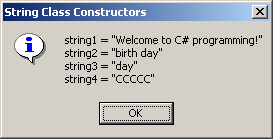 18
Χαρακτήρες και Συμβολοσειρές
….(1 από 4)
1    // StringMethods.cs
2    // Using the indexer, property Length and method CopyTo
3    // of class String.
4    
5    using System;
6    using System.Windows.Forms;
7    
8    // creates string objects and displays results of using
9    // indexer and methods Length and CopyTo
10   class StringMethods
11   {
12      // The main entry point for the application.
13      [STAThread]
14      static void Main( string[] args )
15      {
16         string string1, output;
17         char[] characterArray;
18
String declarations
19
Χαρακτήρες και Συμβολοσειρές
…..(2 από 4)
19         string1 = "hello there";
20         characterArray = new char[ 5 ];
21   
22         // output string
23         output = 
24            "string1: \"" + string1 + "\"";
25   
26         // test Length property
27         output += "\nLength of string1: " + string1.Length;
28   
29         // loop through character in string1 and display
30         // reversed
31         output += "\nThe string reversed is: ";
32   
33         for ( int i = string1.Length - 1; i >= 0; i-- )
34            output += string1[ i ];
35
String1 to store string literal “hello there”
Append to output of string1 in reverse order
20
Χαρακτήρες και Συμβολοσειρές
….(3 από 4)
36         // copy characters from string1 into characterArray
37         string1.CopyTo( 0, characterArray, 0, 5 );
38         output += "\nThe character array is: ";
39   
40         for ( int i = 0 ; i < characterArray.Length; i++ )
41            output += characterArray[ i ];
42   
43         MessageBox.Show( output, "Demonstrating the string " +
44            "Indexer, Length Property and CopyTo method",
45            MessageBoxButtons.OK, MessageBoxIcon.Information );
46   
47      } // end method Main
48   
49   } // end class StringMethods
Number of characters to copy from string
Index of location to put into character array
Index to begin copying
character array to copy to
Method Copyto called by string1
21
Χαρακτήρες και Συμβολοσειρές
….(4 από 4)
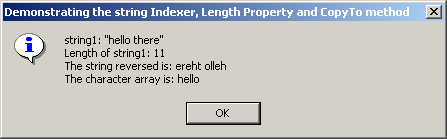 Program Output
22
Χαρακτήρες και Συμβολοσειρές
…..(1 από 3)
1    // SubString.cs
2    // Demonstrating the String Substring method.
3    
4    using System;
5    using System.Windows.Forms;
6    
7    // creating substrings
8    class SubString
9    {
10      // The main entry point for the application.
11      [STAThread]
12      static void Main( string[] args )
13      {
14         string letters = "abcdefghijklmabcdefghijklm";
15         string output = "";
16   
17         // invoke Substring method and pass it one parameter
18         output += "Substring from index 20 to end is \"" +
23
Χαρακτήρες και Συμβολοσειρές
…..(2 από 3)
19            letters.Substring( 20 ) + "\"\n";
20   
21         // invoke Substring method and pass it two parameters
22         output += "Substring from index 0 to 6 is \"" +
23            letters.Substring( 0, 6 ) + "\"";
24   
25         MessageBox.Show( output, 
26            "Demonstrating String method Substring",
27            MessageBoxButtons.OK, MessageBoxIcon.Information );
28   
29      } // end method Main
30   
31   } // end class SubString
Second argument specify length of the substring to be copied
First argument specify the starting index
24
Χαρακτήρες και Συμβολοσειρές
…..(3 από 3)
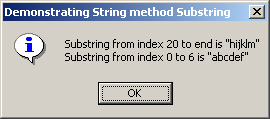 Program Output
25
Χαρακτήρες και Συμβολοσειρές
…..(1 από 3)
1    // SubConcatination.cs
2    // Demonstrating String class Concat method.
3    
4    using System;
5    using System.Windows.Forms;
6    
7    // concatenates strings using String method Concat
8    class StringConcatenation
9    {
10      // The main entry point for the application.
11      [STAThread]
12      static void Main( string[] args )
13      {
14         string string1 = "Happy ";
15         string string2 = "Birthday";
16         string output;
17
26
Χαρακτήρες και Συμβολοσειρές
…..(2 από 3)
18         output = "string1 = \"" + string1 + "\"\n" +
19            "string2 = \"" + string2 + "\"";
20   
21         output += 
22            "\n\nResult of String.Concat( string1, string2 ) = " +
23            String.Concat( string1, string2 );
24   
25         output += "\nstring1 after concatenation = " + string1;
26   
27         MessageBox.Show( output, 
28            "Demonstrating String method Concat",
29            MessageBoxButtons.OK, MessageBoxIcon.Information );
30   
31      } // end method Main
32         
33   } // end class StringConcatenation
27
Χαρακτήρες και Συμβολοσειρές
…..(3 από 3)
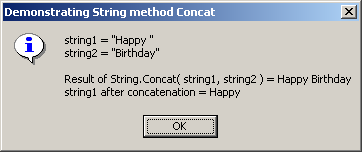 Program Output
28
Χαρακτήρες και Συμβολοσειρές
Η τάξη String: Σύγκριση και Αναζήτηση
Σύγκριση,
Μέθοδοι CompareTo και Equals,
Χρησιμοποιούν λεξικογραφική σύγκριση,
Μέθοδοι StartsWith και EndsWith.

Εύρεση της θέσης ενός χαρακτήρα σε μία συμβολοσειρά,
IndexOf,
IndexOfAny,
LastIndexOf,
LastIndexOfAny.
29
Χαρακτήρες και Συμβολοσειρές
…..(1 από 4)
1    // Fig. StringCompare.cs
2    // Comparing strings.
3    
4    using System;
5    using System.Windows.Forms;
6    
7    // compare a number of strings
8    class StringCompare
9    {
10      // The main entry point for the application.
11      [STAThread]
12      static void Main( string[] args )
13      {
14         string string1 = "hello";
15         string string2 = "good bye";
16         string string3 = "Happy Birthday";
17         string string4 = "happy birthday";
18         string output;
30
Χαρακτήρες και Συμβολοσειρές
…..(2 από 4)
19   
20         // output values of four strings
21         output = "string1 = \"" + string1 + "\"" +
22            "\nstring2 = \"" + string2 + "\"" +
23            "\nstring3 = \"" + string3 + "\"" +
24            "\nstring4 = \"" + string4 + "\"\n\n";
25   
26         // test for equality using Equals method
27         if ( string1.Equals( "hello" ) )
28            output += "string1 equals \"hello\"\n";
29         else
30            output += "string1 does not equal \"hello\"\n";
31   
32         // test for equality with ==
33         if ( string1 == "hello" )
output += "string1 equals \"hello\"\n";
35         else
36            output += "string1 does not equal \"hello\"\n";
Instance method Equals
Equality operator
31
Χαρακτήρες και Συμβολοσειρές
…..(3 από 4)
37   
38         // test for equality comparing case
39         if ( String.Equals( string3, string4 ) )
40            output += "string3 equals string4\n";
41         else
42            output += "string3 does not equal string4\n";
43   
44         // test CompareTo
45         output += "\nstring1.CompareTo( string2 ) is " +
46            string1.CompareTo( string2 ) + "\n" +
47            "string2.CompareTo( string1 ) is " +
48            string2.CompareTo( string1 ) + "\n" +
49            "string1.CompareTo( string1 ) is " +
50            string1.CompareTo( string1 ) + "\n" +
51            "string3.CompareTo( string4 ) is " +
52            string3.CompareTo( string4 ) + "\n" +
53            "string4.CompareTo( string3 ) is " +
54            string4.CompareTo( string3 ) + "\n\n";
55
Static method Equals
Method CompareTo called to compare strings
32
Χαρακτήρες και Συμβολοσειρές
….(4 από 4)
56         MessageBox.Show( output, "Demonstrating string " +
57            "comparisons", MessageBoxButtons.OK, 
58            MessageBoxIcon.Information );
59   
60      } // end method Main
61   
62   } // end class StringCompare
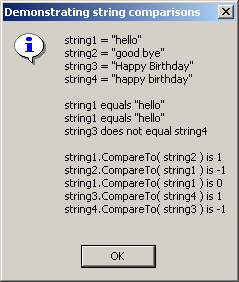 33
Χαρακτήρες και Συμβολοσειρές
….(1 από 3)
1    // StringStartEnd.cs
2    // Demonstrating StartsWith and EndsWith methods.
3    
4    using System;
5    using System.Windows.Forms;
6    
7    // testing StartsWith and EndsWith
8    class StringStartEnd
9    {
10      // The main entry point for the application.
11      [STAThread]
12      static void Main( string[] args )
13      {
14         string[] strings = 
15               { "started", "starting", "ended", "ending" };
16         string output = "";
17   
18         //test every string to see if it starts with "st"
Array of strings; contents defined at time of declaration
34
Χαρακτήρες και Συμβολοσειρές
….(2 από 3)
19         for ( int i = 0; i < strings.Length; i++ )
20   
21            if ( strings[ i ].StartsWith( "st" ) )
22               output += "\"" + strings[ i ] + "\"" +
23                  " starts with \"st\"\n";
24   
25         output += "\n";
26   
27         // test every string to see if it ends with "ed"
28         for ( int i = 0; i < strings.Length; i ++ )
29   
30            if ( strings[ i ].EndsWith( "ed" ) )
31               output += "\"" + strings[ i ] + "\"" +
32                  " ends with \"ed\"\n";
33   
34         MessageBox.Show( output, "Demonstrating StartsWith and " +
35            "EndsWith methods", MessageBoxButtons.OK,
Method StartsWith determines if a string instance starts with the string text passed to it
Method EndsWith determines if a string instance ends with the string text passed to it
35
Χαρακτήρες και Συμβολοσειρές
….(3 από 3)
36            MessageBoxIcon.Information );
37   
38      } // end method Main
39   
40   } // end class StringStartEnd
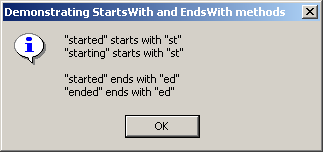 Program Output
36
Χαρακτήρες και Συμβολοσειρές
….(1 από 6)
1    // StringIndexMethods.cs
2    // Using String searching methods.
3    
4    using System;
5    using System.Windows.Forms;
6    
7    // testing indexing capabilities of strings
8    class StringIndexMethods
9    {
10      // The main entry point for the application.
11      [STAThread]
12      static void Main( string[] args )
13      {
14         string letters = "abcdefghijklmabcdefghijklm";
15         string output = "";
16         char[] searchLetters = { 'c', 'a', '$' };
17   
18         // test IndexOf to locate a character in a string
37
Χαρακτήρες και Συμβολοσειρές
….(2 από 6)
19         output += "'c' is located at index " +
20            letters.IndexOf( 'c' );
21   
22         output += "\n'a' is located at index " +
23            letters.IndexOf( 'a', 1 );
24   
25         output += "\n‘a' is located at index " +
26            letters.IndexOf( ‘a', 3, 5 );
27   
28         // test LastIndexOf to find a character in a string
29         output += "\n\nLast 'c' is located at " +
IndexOf takes one argument, the character to search for; If successful IndexOf will return index of specified character or return -1
IndexOf takes two arguments, the character to search for and the initial index of the search
IndexOf takes three arguments, the character to search for, the initial index of the search and the number of characters to search
38
Χαρακτήρες και Συμβολοσειρές
….(3 από 6)
30            "index " + letters.LastIndexOf( 'c' );
31   
32         output += "\nLast 'a' is located at index " +
33            letters.LastIndexOf( 'a', 25 );
34   
35         output += "\nLast '$' is located at index " +
36            letters.LastIndexOf( '$', 15, 5 );
37   
38         // test IndexOf to locate a substring in a string
39         output += "\n\n\"def\" is located at" +
40            " index " + letters.IndexOf( "def" );
41   
42         output += "\n\"def\" is located at index " +
43            letters.IndexOf( "def", 7 );
44   
45         output += "\n\"hello\" is located at index " +
46            letters.IndexOf( "hello", 5, 15 );
47
LastIndexOf search from the end of the string toward the beginning
Takes two argument, the character to search for and highest index to begin backward search
Instead of sending character arguments, these two methods search substring argument
39
Χαρακτήρες και Συμβολοσειρές
….(4 από 6)
Instead of sending character arguments, these two methods search substring argument
48         // test LastIndexOf to find a substring in a string
49         output += "\n\nLast \"def\" is located at index " +
50            letters.LastIndexOf( "def" );
51   
52         output += "\nLast \"def\" is located at " +
53            letters.LastIndexOf( "def", 25 );
54   
55         output += "\nLast \"hello\" is located at index " +
56            letters.LastIndexOf( "hello", 20, 15 );
57   
58         // test IndexOfAny to find first occurrence of character
59         // in array
60         output += "\n\nFirst occurrence of 'c', 'a', '$' is " +
61            "located at " + letters.IndexOfAny( searchLetters );
62   
63         output += "\nFirst occurrence of 'c, 'a' or '$' is " +
64            "located at " + letters.IndexOfAny( searchLetters, 7 );
65
Method IndexOfAny take an array of characters as the first argument; returns the index of first occurrence of any characters specified in the character array argument
40
Χαρακτήρες και Συμβολοσειρές
….(5 από 6)
66         output += "\nFirst occurrence of 'c', 'a' or '$' is " +
67            "located at " + letters.IndexOfAny( searchLetters, 20, 5 );
68   
69         // test LastIndexOfAny to find last occurrence of character
70         // in array
71         output += "\n\nLast occurrence of 'c', 'a' or '$' is " +
72            "located at " + letters.LastIndexOfAny( searchLetters );
73   
74         output += "\nLast occurrence of 'c', 'a' or '$' is " +
75            "located at " + letters.LastIndexOfAny( searchLetters, 1 );
76   
77         output += "\nLast occurrence of 'c', 'a' or '$' is " +
78            "located at " + letters.LastIndexOfAny( 
79            searchLetters, 25, 5 );
80   
81         MessageBox.Show( output, 
82            "Demonstrating class index methods",
83            MessageBoxButtons.OK, MessageBoxIcon.Information );
Method IndexOfAny take an array of characters as the first argument; returns the index of first occurrence of any characters specified in the character array argument
41
Χαρακτήρες και Συμβολοσειρές
….(6 από 6)
84   
85      } // end method Main
86   
87   } // end class StringIndexMethods
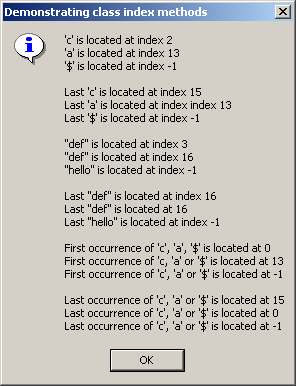 Program Output
42
Χαρακτήρες και Συμβολοσειρές
More String Methods
Η μέθοδος Trim,
Αφαιρεί μη εκτυπώσιμους (whitespaces) χαρακτήρες από την αρχή και το τέλος της συμβολοσειράς.

Η μέθοδος Replace (υπερφορτωμένη), 
Αντικαθιστά κάθε χαρακτήρα ή συμβολοσειρά που βρίσκει στην αρχική με κάποιο άλλο χαρακτήρα ή συμβολοσειρά (search and replace).
43
Χαρακτήρες και Συμβολοσειρές
….(1 από 3)
1    // StringMethod2.cs
2    // Demonstrating String methods Replace, ToLower, ToUpper, Trim 
3    // and ToString.
4    
5    using System;
6    using System.Windows.Forms;
7    
8    // creates strings using methods Replace, ToLower, ToUpper, Trim
9    class StringMethods2
10   {
11      // The main entry point for the application.
12      [STAThread]
13      static void Main( string[] args )
14      {
15         string string1 = "cheers!";
16         string string2 = "GOOD BYE ";
17         string string3 = "   spaces   ";
18         string output;
44
Χαρακτήρες και Συμβολοσειρές
….(2 από 3)
Method Replace return new string with correct revision based on the argument
19   
20         output = "string1 = \"" + string1 + "\"\n" +
21            "string2 = \"" + string2 + "\"\n" +
22            "string3 = \"" + string3 + "\"";
23   
24         // call method Replace
25         output += 
26            "\n\nReplacing \"e\" with \"E\" in string1: \"" +
27            string1.Replace( 'e', 'E' ) + "\"";
28   
29         // call ToLower and ToUpper
30         output += "\n\nstring1.ToUpper() = \"" +
31            string1.ToUpper() + "\"\nstring2.ToLower() = \"" +
32            string2.ToLower() + "\"";
33  
34         // call Trim method
35         output += "\n\nstring3 after trim = \"" +
36            string3.Trim() + "\"";
37
Replace all instances of ‘e’ with ‘E’ in string1
String to search for
Method Trim to remove all whitespace character at the beginning or end of string3; Return new string omitting leading or trailing whitespace character
String to replace with
45
Χαρακτήρες και Συμβολοσειρές
….(3 από 3)
38         // call ToString method
39         output += "\n\nstring1 = \"" + string1 + "\"";
40   
41         MessageBox.Show( output, 
42            "Demonstrating various string methods",
43            MessageBoxButtons.OK, MessageBoxIcon.Information );
44   
45      } // end method Main
46   
47   } // end class StringMethods2
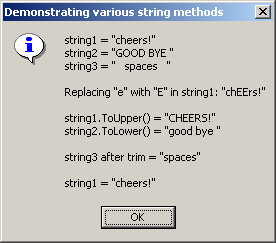 46
Χαρακτήρες και Συμβολοσειρές
Τέλος Ενότητας
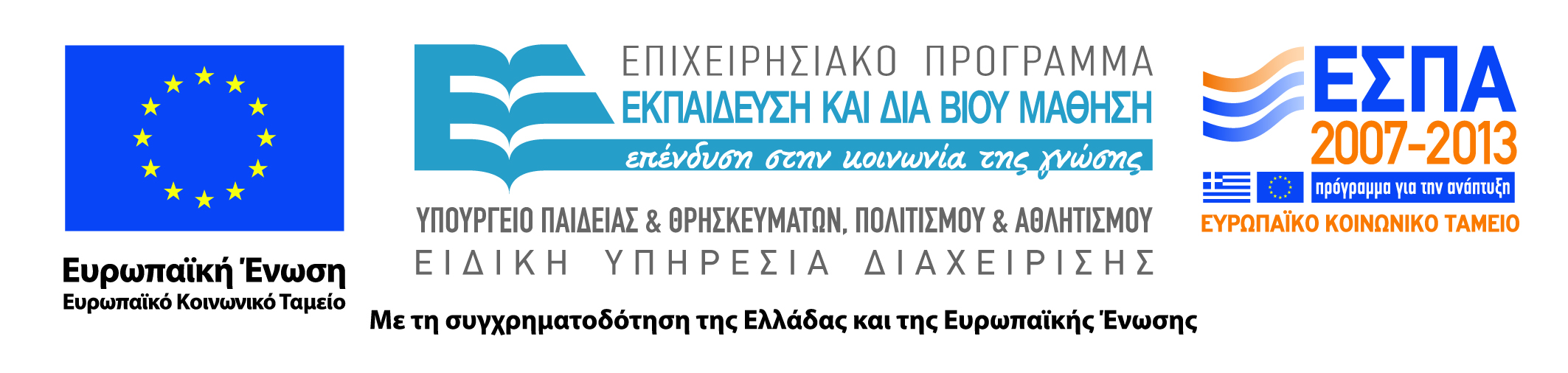 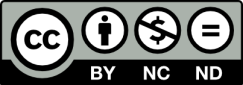